Как получилась книжка.
Презентация для детей старшей и подготовительной группы.
Выполнил педагог-психолог:
 Яковенко Г.А.
МАДОУ «ЦРР – детский сад № 33»
Г. Энгельс,   Саратовской области.
Дождь на небе
Туча хмуриться 
Нам нельзя идти на улицу.
Надоело нам скакать
Можно книжку почитать.
Собирайтесь, дети
Есть на белом свете
Разных таинств вся полна
Чудо – чудная страна.
Нам расскажет и покажет
Превращения ОНА!
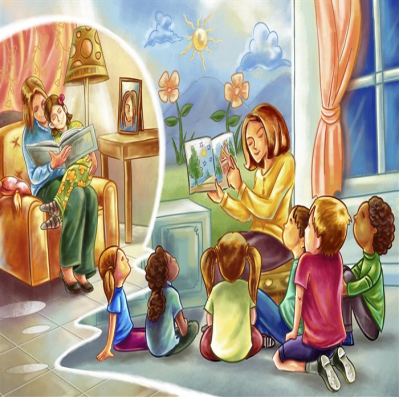 Загадки о книге.
Говорит она беззвучно,А понятно и не скучно.Ты беседуй чаще с ней –Станешь вчетверо умней.(Книга)


Не дерево, а с листами,Не рубашка, а сшита,Не растение, а с корешком,Не человек, а с разумом.(Книга)
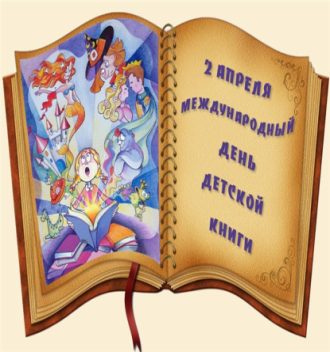 Пословицы о книге
Золото добывают из земли, а знания — из книги.

Книга – твой друг, без нее как без рук.

Книга не мед, а всякий берет

Хорошая книга – лучший друг.
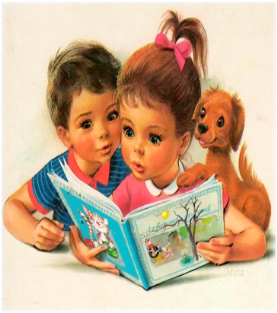 Откуда же приходит книга в наш дом?
Какие материалы нужны для того. Чтобы сделать книгу?

БУМАГА

КРАСКИ, КЛЕЙ.

Трудно представить себе жизнь без бумаги. Она окружает нас повсюду. Мы настолько к ней привыкли, что уже не задумываемся о том, как же её делают. ,  Бумагу придумали очень давно,  вначале писали на камнях, досках, потом на бересте. Изготовляют бумагу из древесины или перерабатывают старые изделия из бумаги.
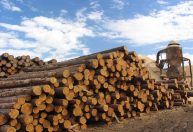 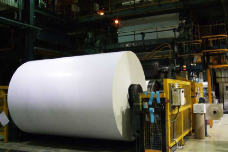 Краски для книги
Сегодня для промышленного производства красок используют минеральные и органические вещества, добытые из недр матушки-земли или  полученные искусственным путем.
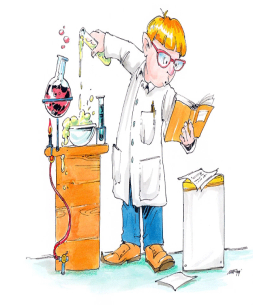 Как сделать книгу
Изготовление книг – скрепление между собой и вставленные в мягкую обложку или твердый переплет листы бумаги, на которых написан от руки или напечатан текст, а также нарисованы или отпечатаны иллюстрации. Казалось бы – все просто. Но не совсем.
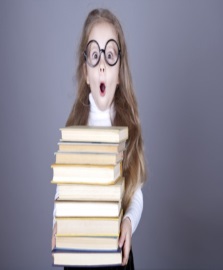 В давние времена
Пятьсот лет назад книги переписывали от руки. Писец сидел, склонившись над листом бумаги, и гусиным пером старательно выводил строчку за строчкой заказанной ему книги. За день самый усидчивый и опытный писец мог переписать не больше 10-15 страниц. Да и разве могли бы получиться переписанные от руки книги такими же аккуратными, нарядными, а главное, абсолютно похожими одна на другую? Конечно нет! У одного писца книга вышла бы красивее, у другого - похуже; на одной страничке строчки были бы ровные, на другой - не очень. А ведь все экземпляры любой новой книги одинаковы.
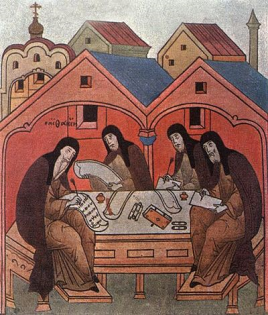 Современный мир
21-й век, время информационных технологий, сильно облегчает труд книгоиздателя. Но не отменяет напряженной работы и творчества:
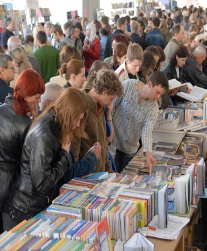 Автор пишет книгу – излагает свои мысли в виде текста, подбирает иллюстрации.
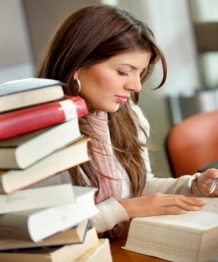 Художник ретуширует готовые иллюстрации, создает новые – иллюстрирует книгу.
Дизайнер придумывает макет книги – от подбора шрифтов и расположения текста, служебных элементов и иллюстраций на книжной странице – до дизайна обложки, суперобложки, форзацев и, возможно, специальной упаковки для каждой книги.
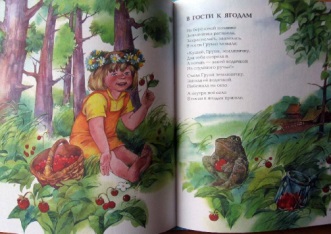 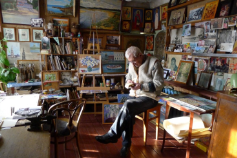 Каждую страницу рукописи  по три раза читают и перечитывают , редакторы  вносят правки.
Процесс изготовления книги все время контролируют художественный и технический редактор.
И вот книга создана. В настоящее время – это компьютерный файл. В нем, таком маленьком и неприметном – уже бьется виртуальное сердце новорожденной книги.
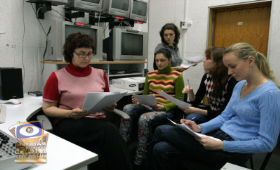 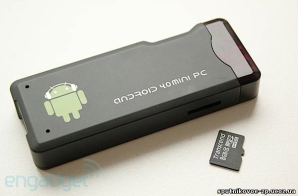 В это время в типографии уже ждут, режутся на необходимый  размер бумага и картон, переплетные материалы, изготавливаются трафареты для украшения обложки, моются машины, готовятся всевозможные растворы и краска.
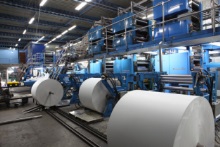 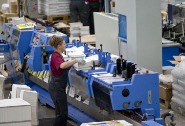 И вот машины заправлены бумагой и краской. Старт! Здесь колдуют печатники и их помощники. На свет появляются толстые стопки отпечатанных бумажных листов.
Большие листы, после высыхания краски сгибают в один или несколько раз, подбирают в тетрадки . Тетрадки собираются в книги.
Тетради шьют нитками или проволокой и вставляют в переплет. Или собирают в книжный блок, подрезают края и вклеивают в обложку. Смотря какой тип книжки.
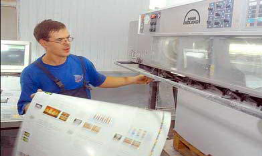 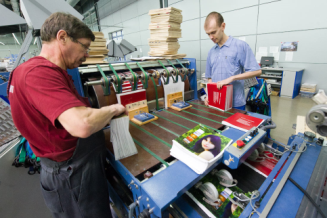 Для переплета режется картон и ткань (или другой переплетный материал), приклеивается одно к другому, а также приклеиваются иные вспомогательные элементы. Затем в этот переплет вклеивается книжный блок. Еще печатается изображение на обложке или делается тиснение – каждый процесс на своем этапе. Непростая задача – сделать переплет.
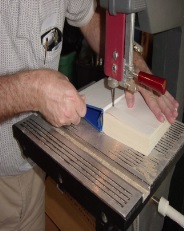 Книжный магазин
И вот книга собрана, обрезана вместе с обложкой и блок после обреза вклеен в переплет. Книга появилась на свет.
За пять веков полиграфия прошла путь от первого печатного станка .
Теперь можно в книжном магазине приобрести любую книгу. Сказки, таинственные приключения, рассказы о природе и путешествиях.
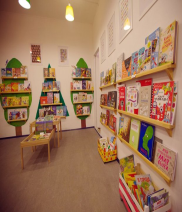